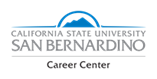 SPRING 2020: Career Readiness Workshop Series
Resume, Cover Letter & More
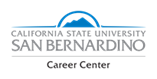 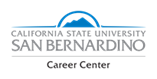 Presented by
Oscar Fonseca, Career Counselor
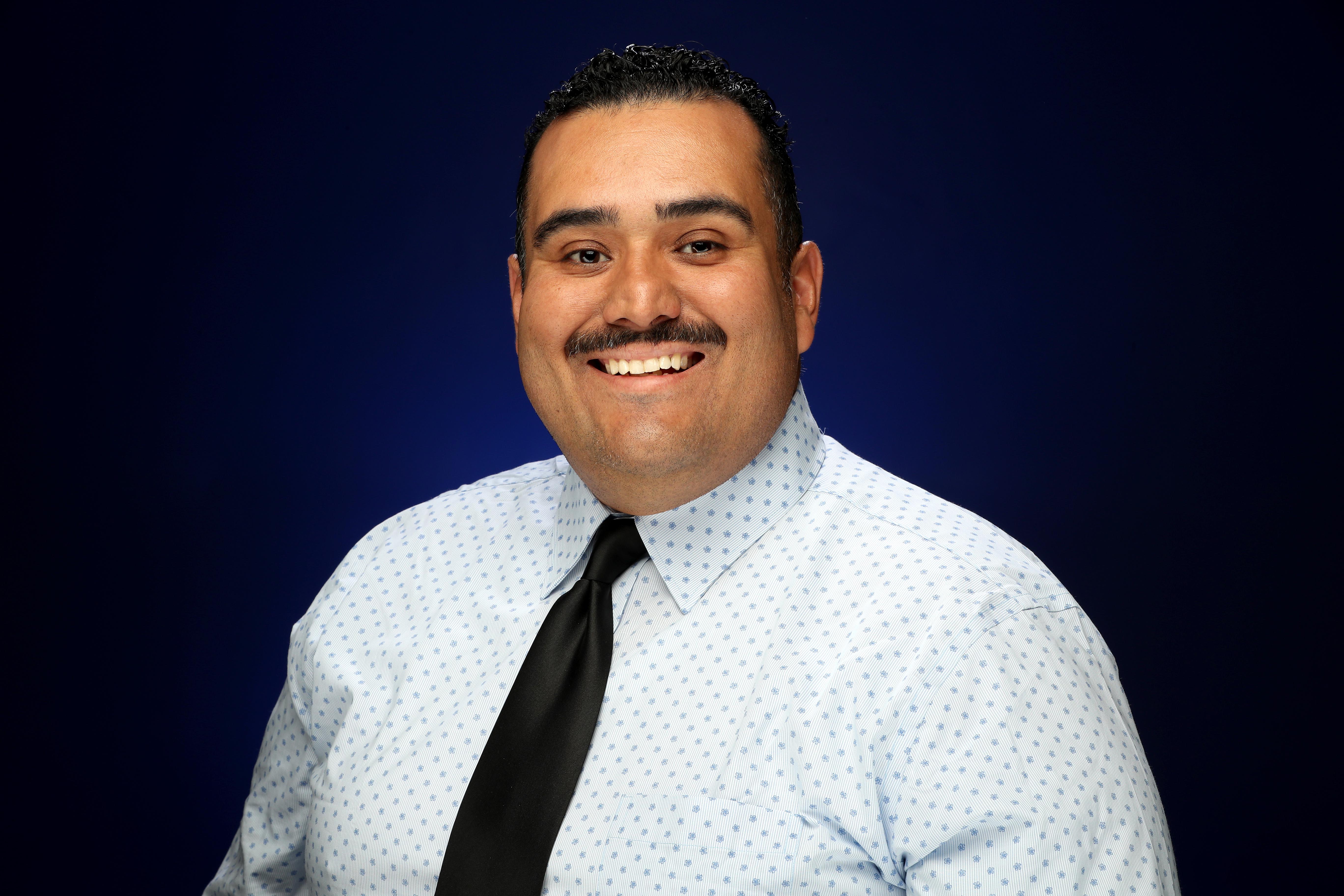 Career Center, Division of Student Affairs
Email: oscar.fonseca@csusb.edu 
Phone: 909-537-8243
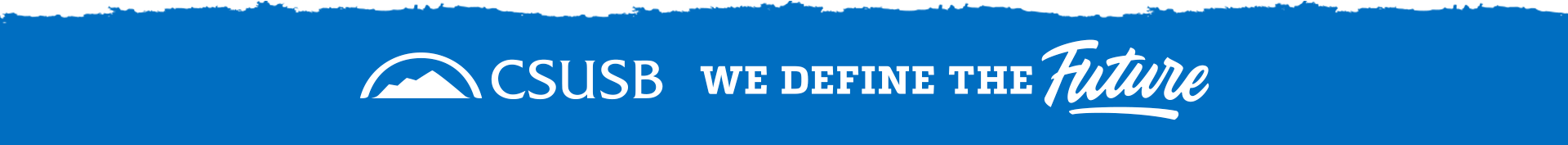 Workshop Overview
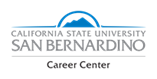 Resume, Cover Letter & More
A resume is a brief, informative document summarizing your abilities, education, and experience. It should highlight your strongest qualities and differentiate you from other candidates. In this workshop you will learn how to:
Identify and articulate transferable skills
Customize a cover letter and resume for targeted positions
Develop a resume with the format that aligns best with your career goals
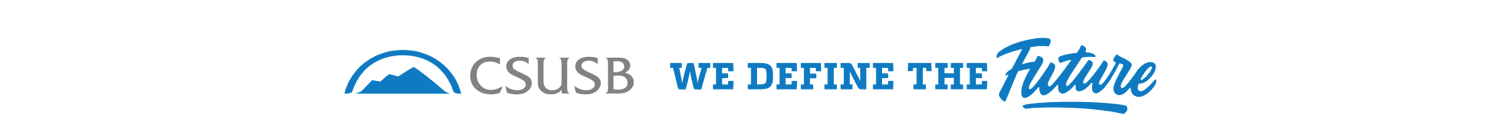 What Should Your Resume Include
STATEMENT OF CAREER GOALS
Create a master statement of career goals that relate to the position for which you're applying.

HIGHLIGHT KEY SKILLS
Include a list of skills related to the workplace and the current job opening in particular. List software competencies, research specialties, social media aptitude and programs, and foreign languages.
https://www.learnhowtobecome.org/career-resource-center/grads-get-hired-guide/
What Should Your Resume Include
HIGHLIGHT EDUCATION ACCOMPLISHMENT.
If students have no career-related experience, they can cite their education, academic accomplishments and grade-point average (if it's a high score, of course).

HIGHLIGHT CAREER-RELATED ACTIVITIES
Include practical experience, internships, volunteering, professional or student associations, leadership positions, travel abroad or military service.
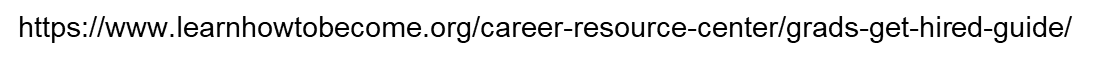 Career Center Resources and Links
CSUSB Career Center 
Resume 
Cover Letter
JobsScan
Over 90% of large companies use Applicant Tracking Systems.
Learn How to Become 
Grad’s Guide to Getting Hired
Indeed 
Indeed YouTube 
COVID-19 Resources
Career Counseling
Appointments (30 mins.)
SPRING 2020: ONLINE AND PHONE ONLY
Counselors help with:

Major & career exploration
Career & educational planning
Resumes, cover letters, & CV’s
Job & internship search
Networking
Graduate school preparation
LinkedIn profile building
Interview skills & practice
Salary negotiation

www.csusb.edu/career-center/students-alumni/meet-career-counselor
Spring 2020: Drop-ins Cancelled
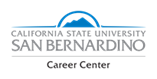 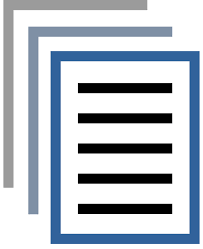 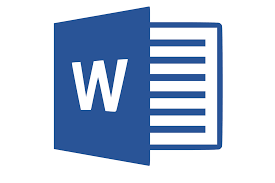 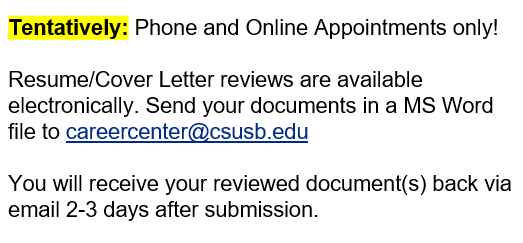 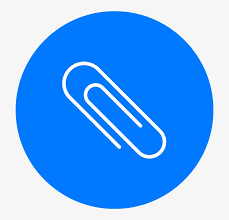 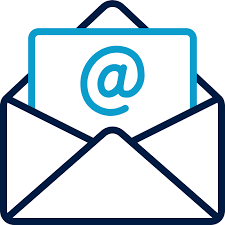 Free Professional Clothing
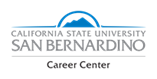 How it works:
All attire is Free to students and alumni

Stop by Mon. - Fri. from 8am - 5pm

Sign in with your student ID# at the front desk

After you find what you need, bring items to the front desk for checkout

Inventory arrives on a regular basis

Consider building your professional wardrobe before it is needed
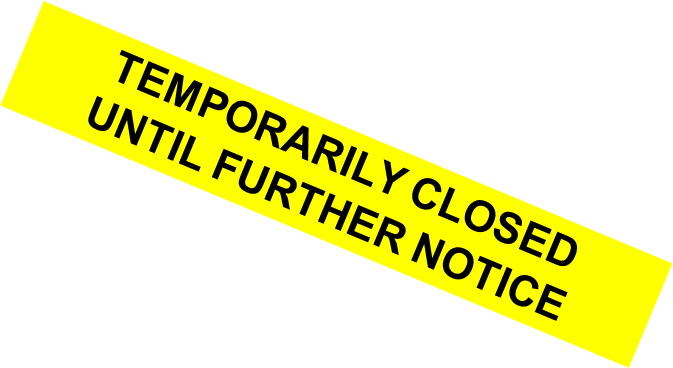 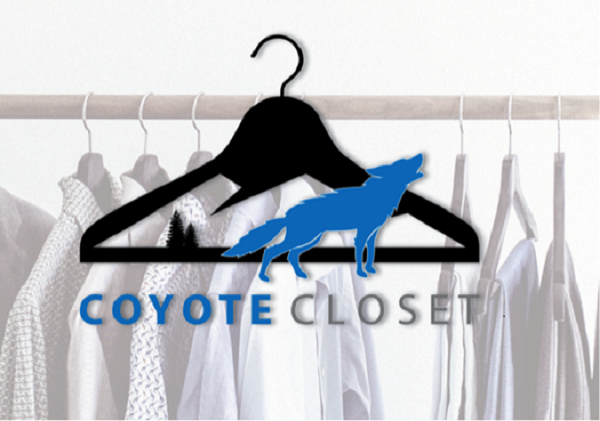 Spring 2020 Events
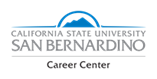 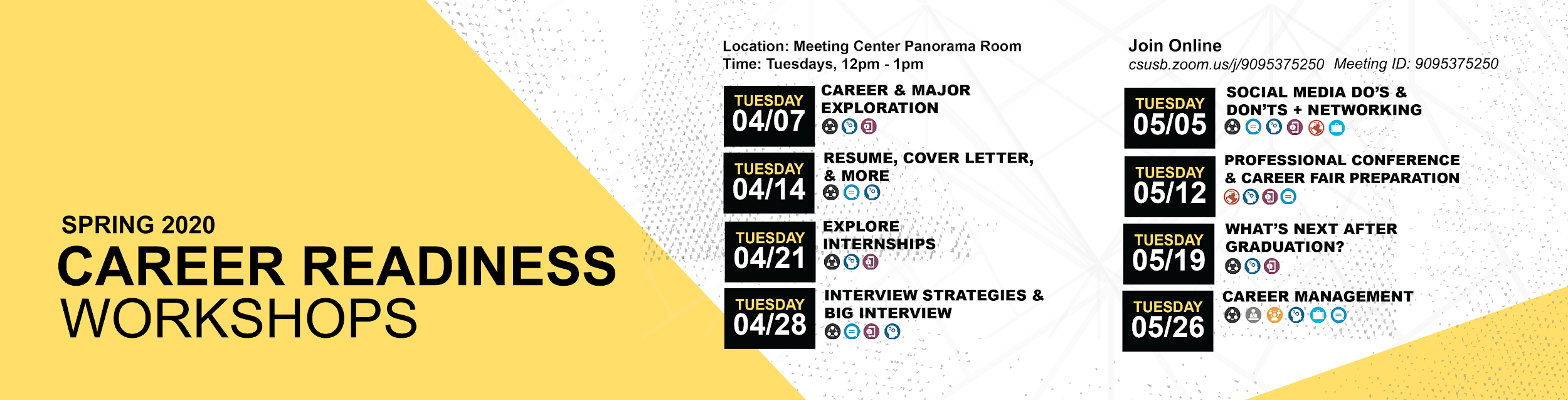 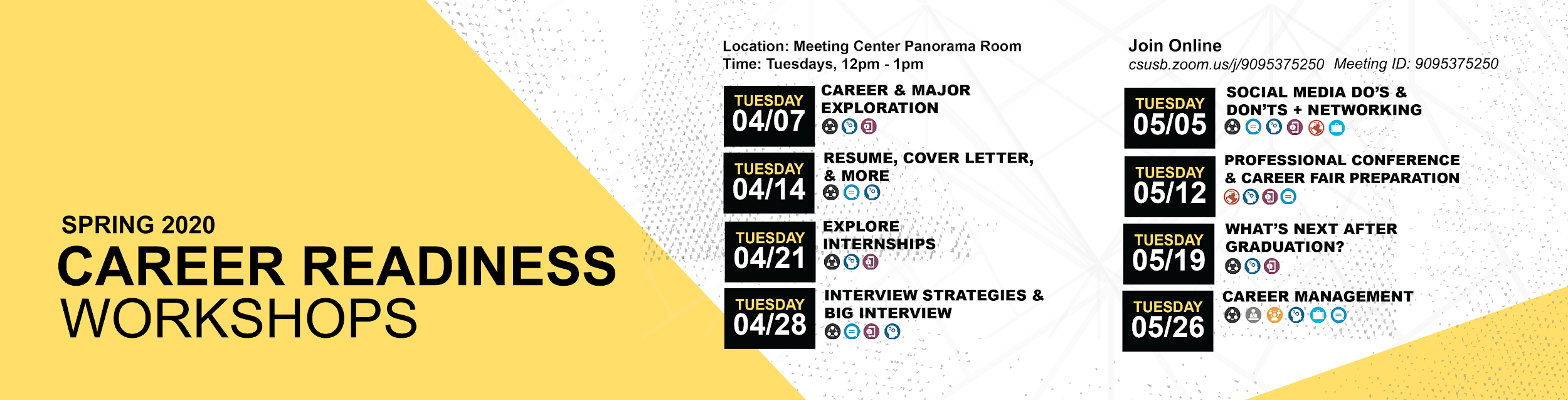 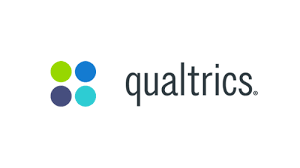 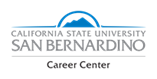 If you would like to provide feedback on the workshop please complete the brief online survey by using this link:https://bit.ly/2K7acUO
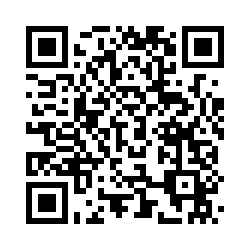 Your feedback is greatly appreciated!
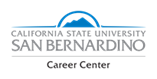 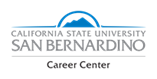 Presented by
Oscar Fonseca, Career Counselor
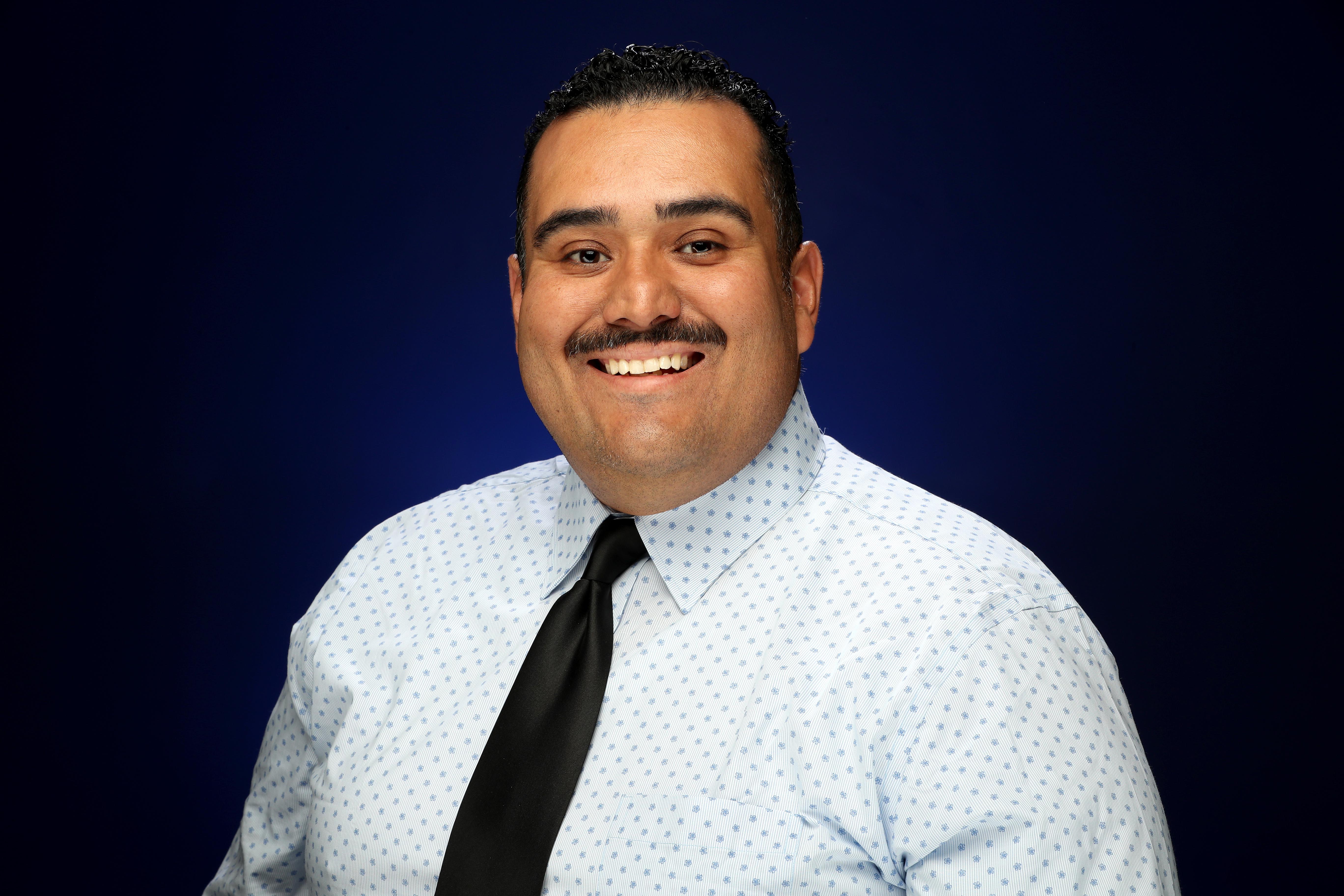 Career Center, Division of Student Affairs
Email: oscar.fonseca@csusb.edu 
Phone: 909-537-8243
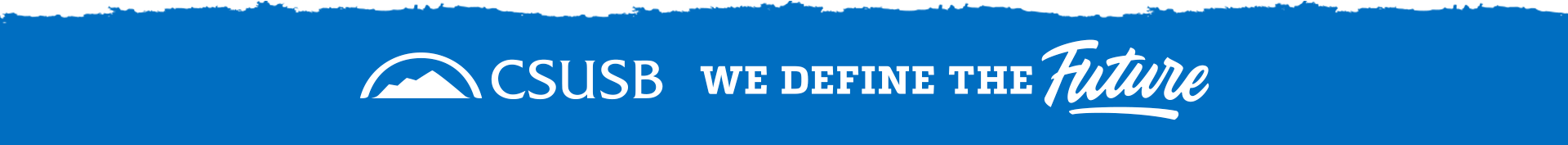 Career Center Information
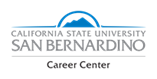 Main Campus
University Hall 329
Phone: 909-537-5250
Email: careercenter@csusb.edu 
Website: www.csusb.edu/career-center
Palm Desert Campus
Indian Wells 111
Phone: 909-537-8243
Email: pdccareercenter@csusb.edu 
Website: https://pdc.csusb.edu/current-students/career-service